Input voor denktank tot herziening opleiding geneeskunde KU Leuven
eGezondheid: doelstellingen
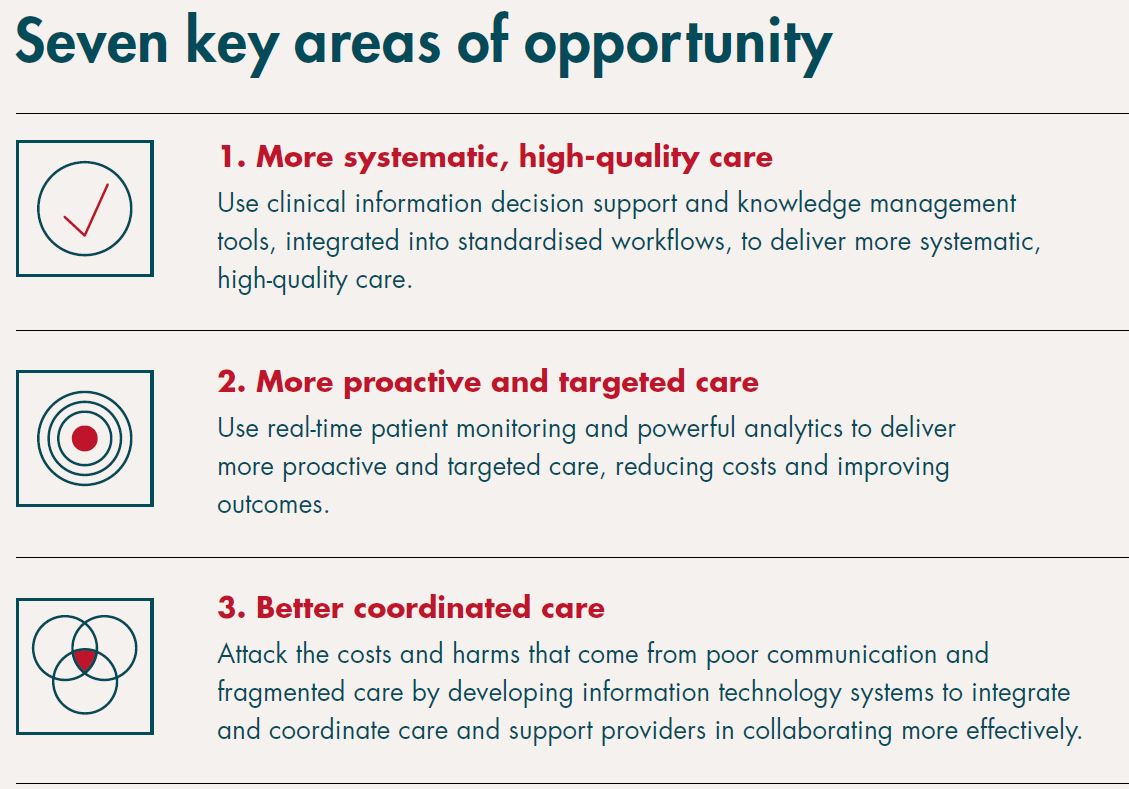 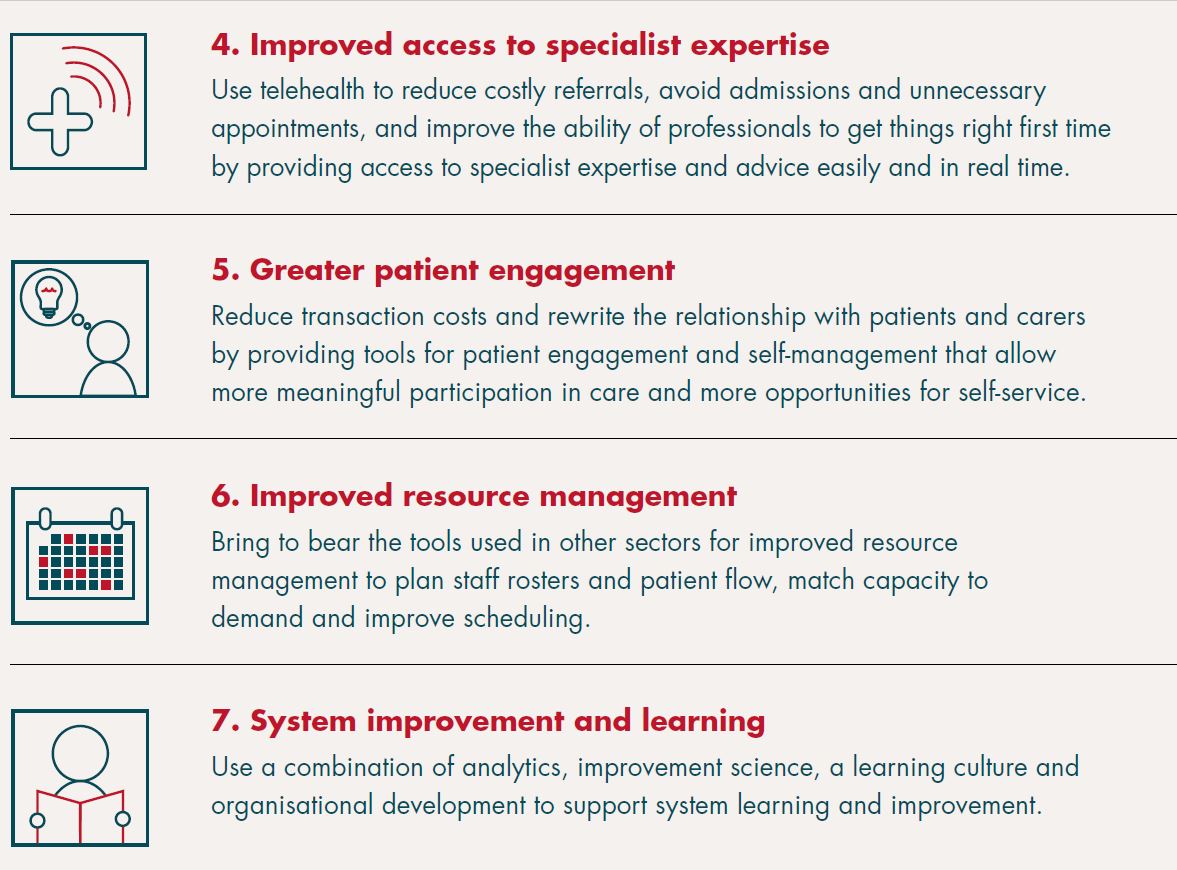 2
eGezondheid: ontainerbegrip (WHO, 2018)
3
eGezondheid: containerbegrip (WHO, 2018)
4
eGezondheid: containerbegrip (WHO, 2018)
5
eGezondheid: containerbegrip (WHO, 2018)
6
eGezondheid staat hoog op de agenda
7
België: opeenvolgende actieplannen
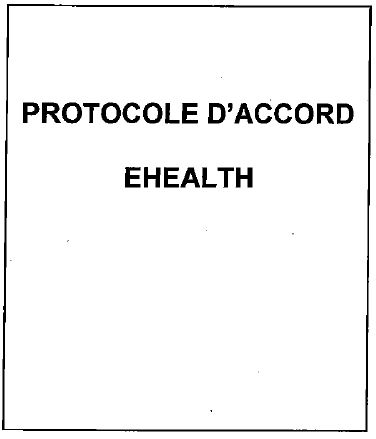 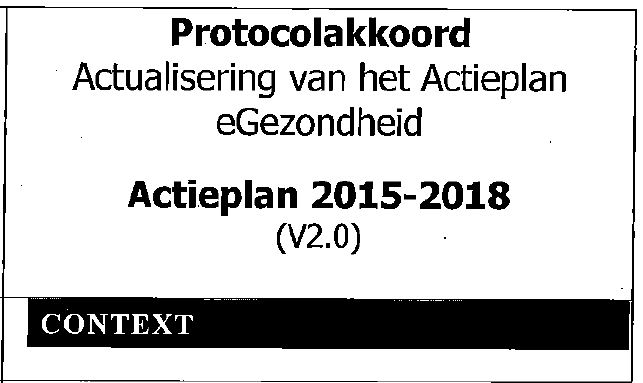 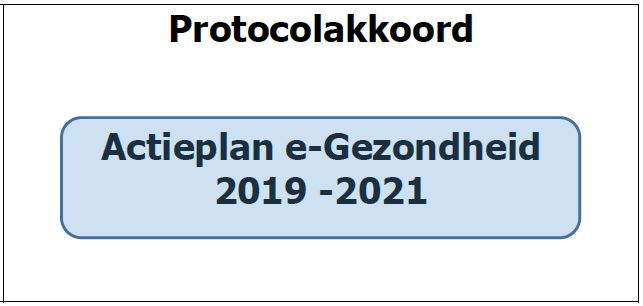 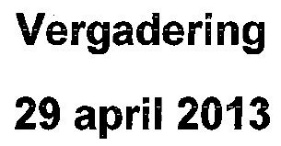 8
Waar staan we ?
degelijke architectuur en onderbouw
elektronische dossier voor huisartsen, ziekenhuizen, apothekers
vereenvoudiging van aantal administratieve processen
spelregels voor toegang tot gegevens
aantal authentieke bronnen (Cobrha, UPPAD, SAM, …)
basisdiensten eHealth-platform, hub-metahub, gezondheidskluizen, HealthData, …
elektronisch voorschrijven van geneesmiddelen
personal health viewer
9
eGezondheid in de praktijk
Richtlijnen en adviezen online beschikbaar
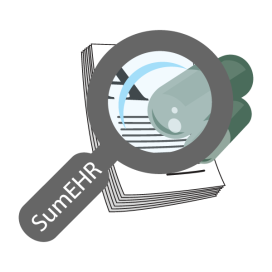 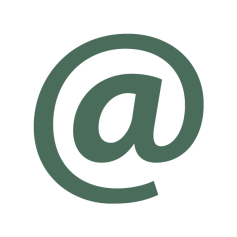 Summary electronic health record (SumEHR)
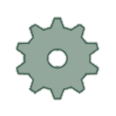 Medisch
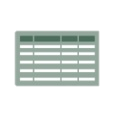 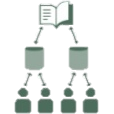 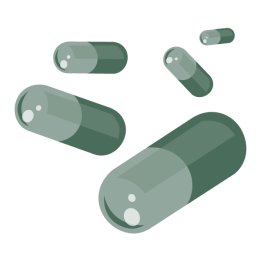 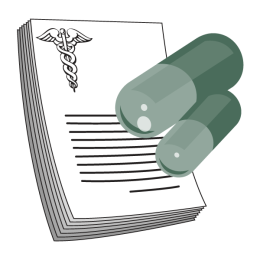 Elektronische voorschriften
Medicatie-schema
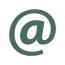 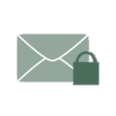 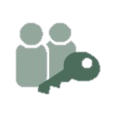 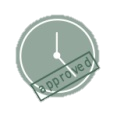 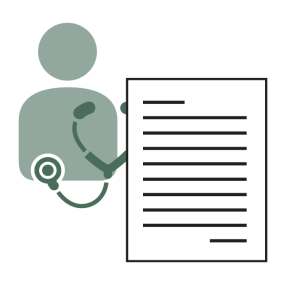 Onderzoeks-resultaten en verslagen
Elektronische verwijsbrieven
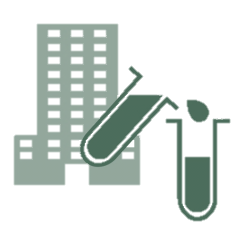 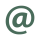 10
eGezondheid in de praktijk
Registraties
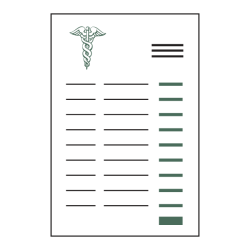 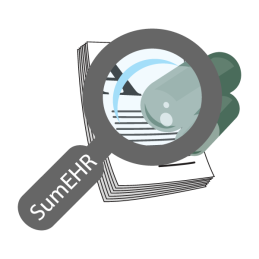 Verzekerbaarheids-toestand, tarificatie,
facturatie
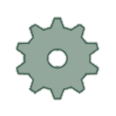 Adminis-tratief
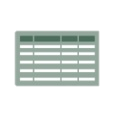 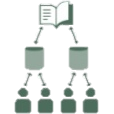 Aanmaken en versturen van attesten
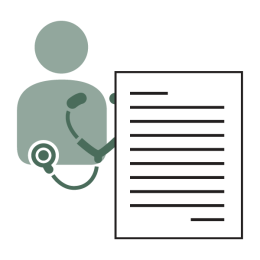 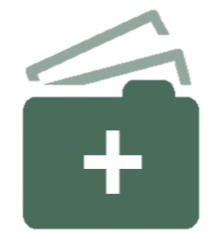 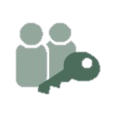 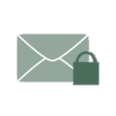 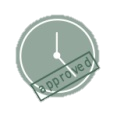 Bijwerking van de SumEHR, van het medicatieschema, ...
Verslag versturen naar de houder van het GMD
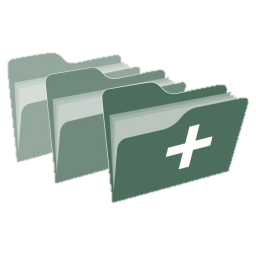 11
Enkele cijfers
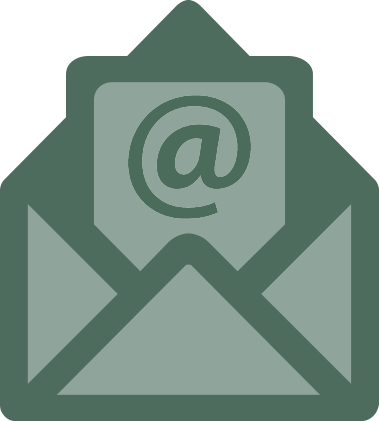 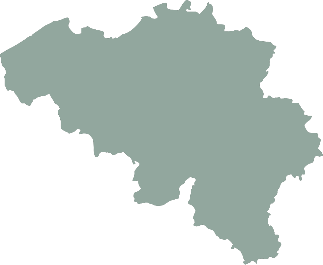 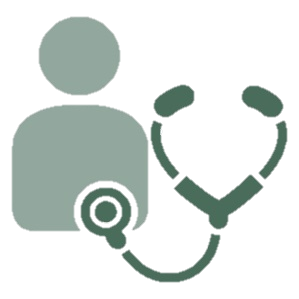 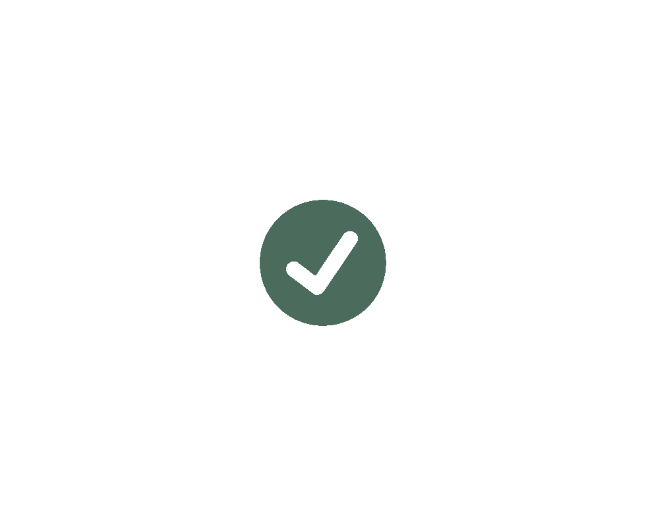 >76%
Belgian citizens’
Informed Consent
+62%went digital
84 million 
Messages / year
via secure eHealthBox
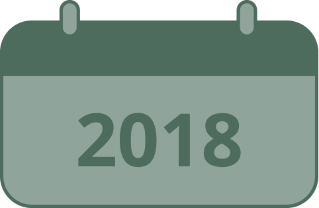 Electronic Prescriptions
13.300.000.000
Digital transactions annually
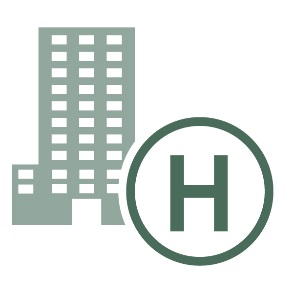 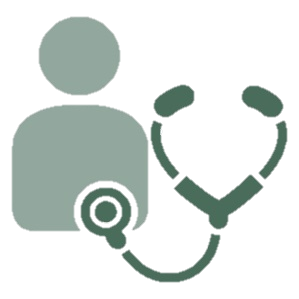 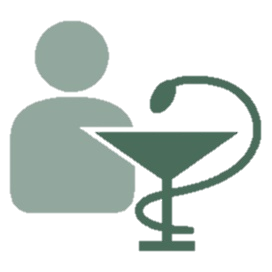 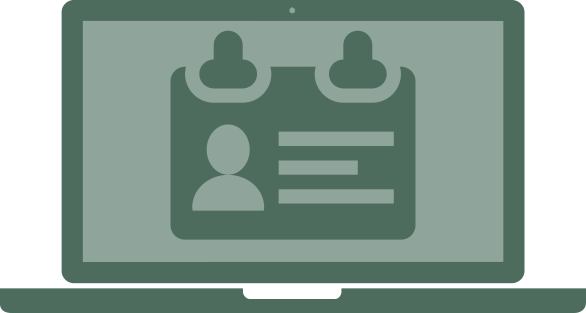 14.000
4.800
200 million
electronic documents available
at hospitals and clinical labs
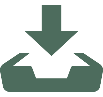 3,5 million
Belgian patients with 
Summary Electronic Health Records in health vaults
5 million / month
12
Technische keuzes
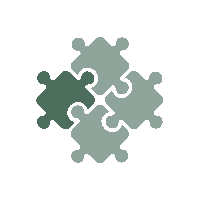 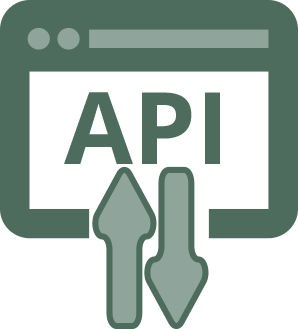 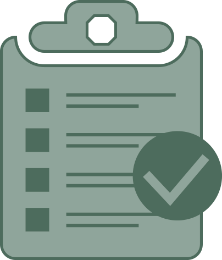 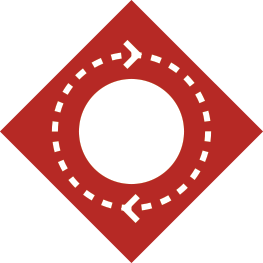 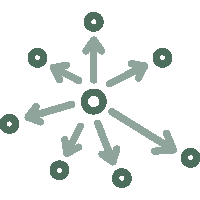 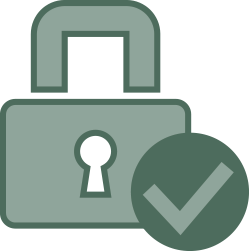 API
Standardization
ReUse
Decentralization
Security
Integration
13
Basisarchitectuur
Health portal
DTW
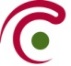 Patiënten, zorgverstrekkers
en zorginstellingen
Software zorgverlener
Software zorginstelling
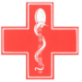 Site RIZIV
DTW
Portaal eGezondheid
MyCareNet
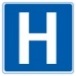 DTW
DTW
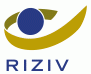 DTW
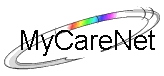 Gebruikers
Basisdiensten
eHealth-platform
Netwerk
GAB
GAB
GAB
GAB
GAB
GAB
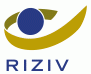 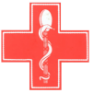 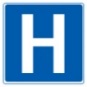 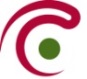 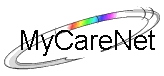 Leveranciers
14
Basisdiensten eHealth-platform
15
Hubs & metahub
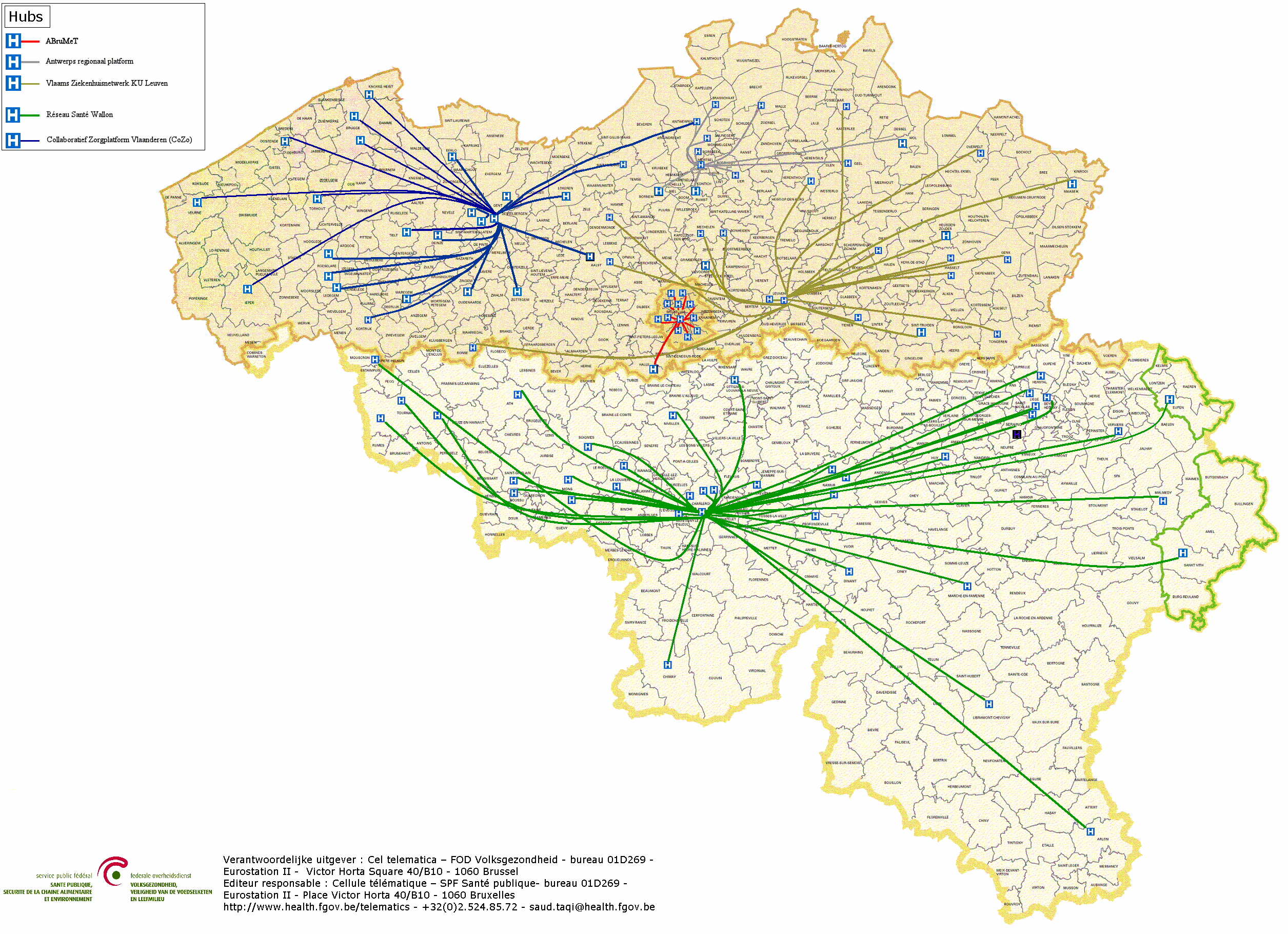 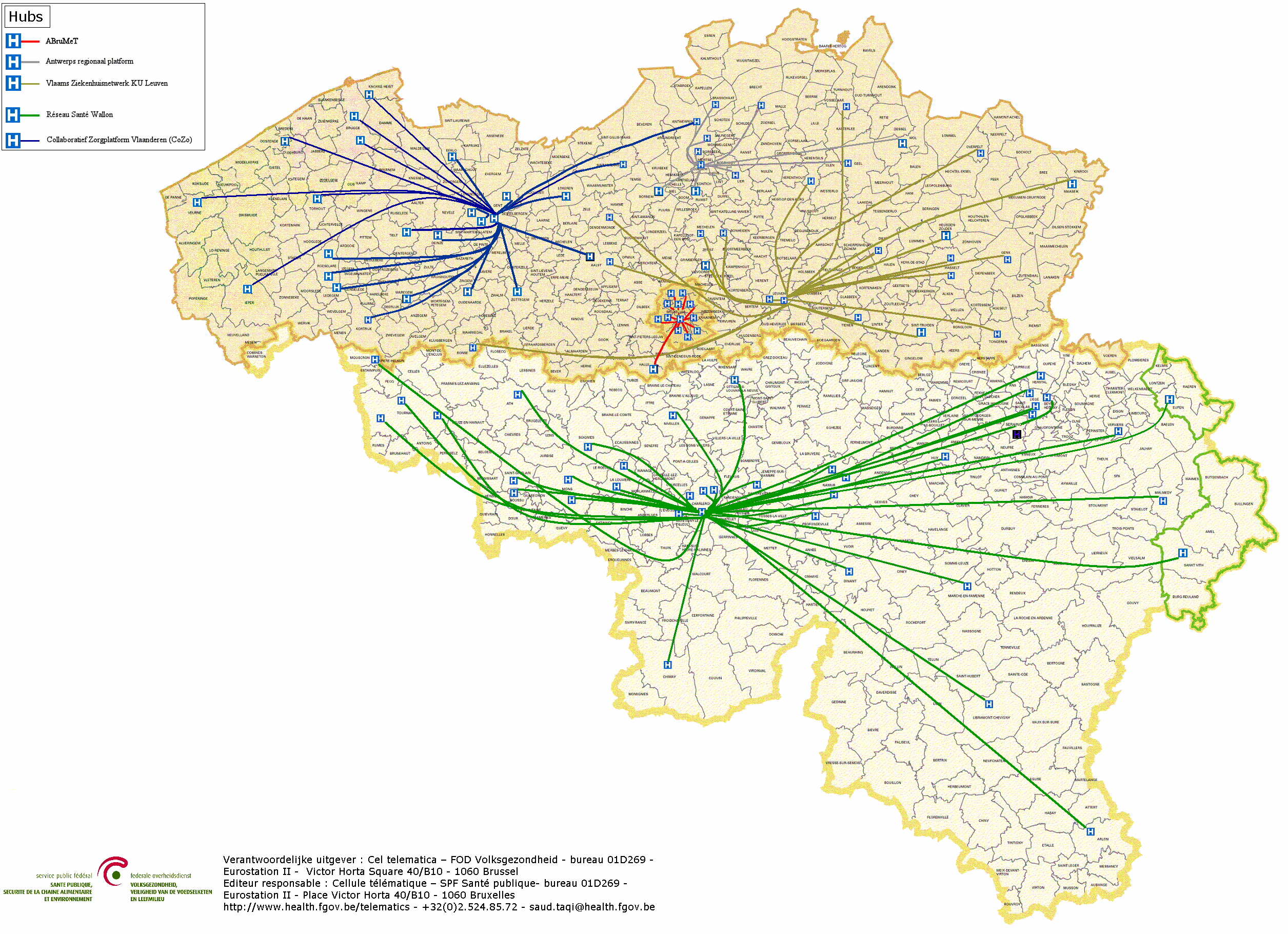 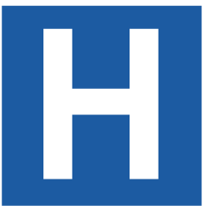 5 hubs
Collaboratief Zorgplatform (Cozo)
Antwerpse Regionale Hub (ARH)
Vlaams Ziekenhuisnetwerk KU Leuven (VZN)
Réseau Santé Wallon (RSW)
Réseau Santé Bruxellois (RSB)
16
Hubs & metahub
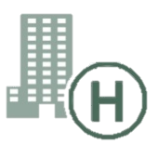 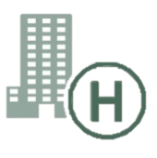 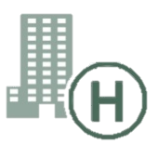 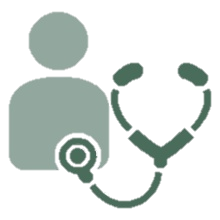 3. Retrieve data from hub A
A
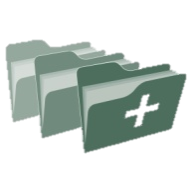 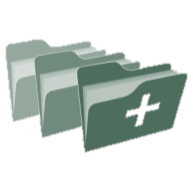 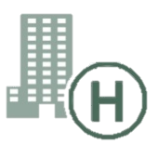 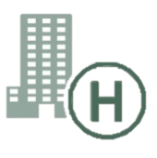 1: Where can we find data?
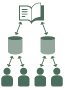 2: In hub A and C
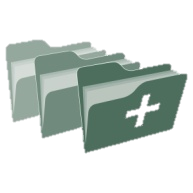 4:All data available
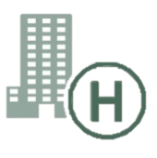 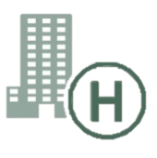 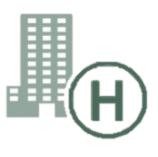 3: Retrieve data from hub C
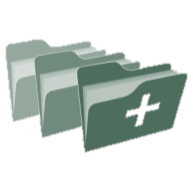 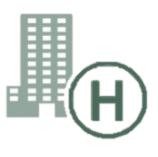 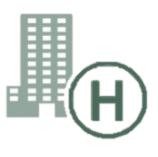 C
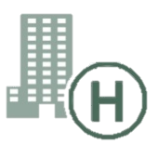 B
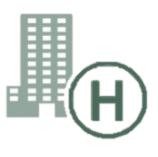 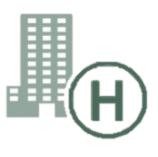 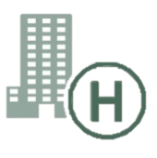 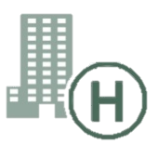 17
Gezondheidskluizen
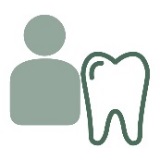 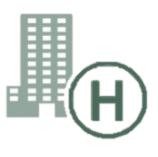 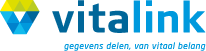 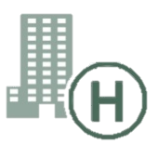 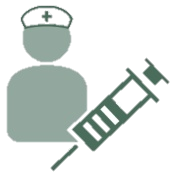 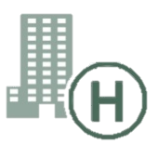 A
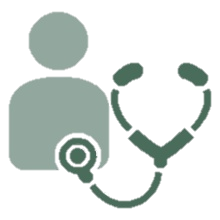 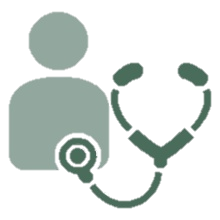 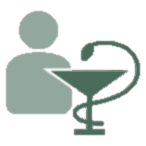 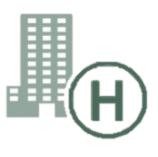 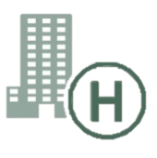 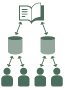 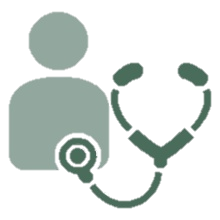 InterMed
BruSafe
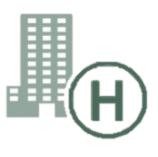 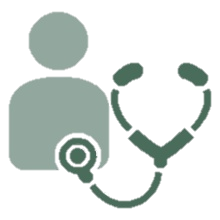 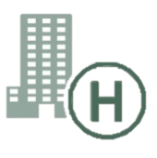 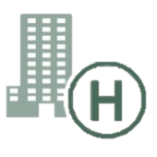 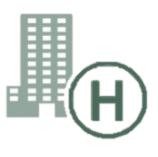 C
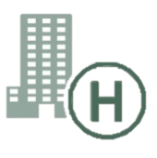 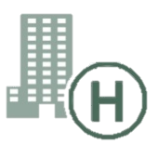 B
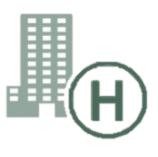 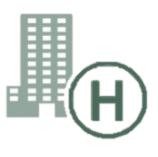 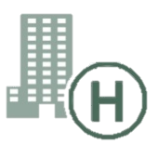 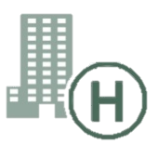 18
MijnGezondheid
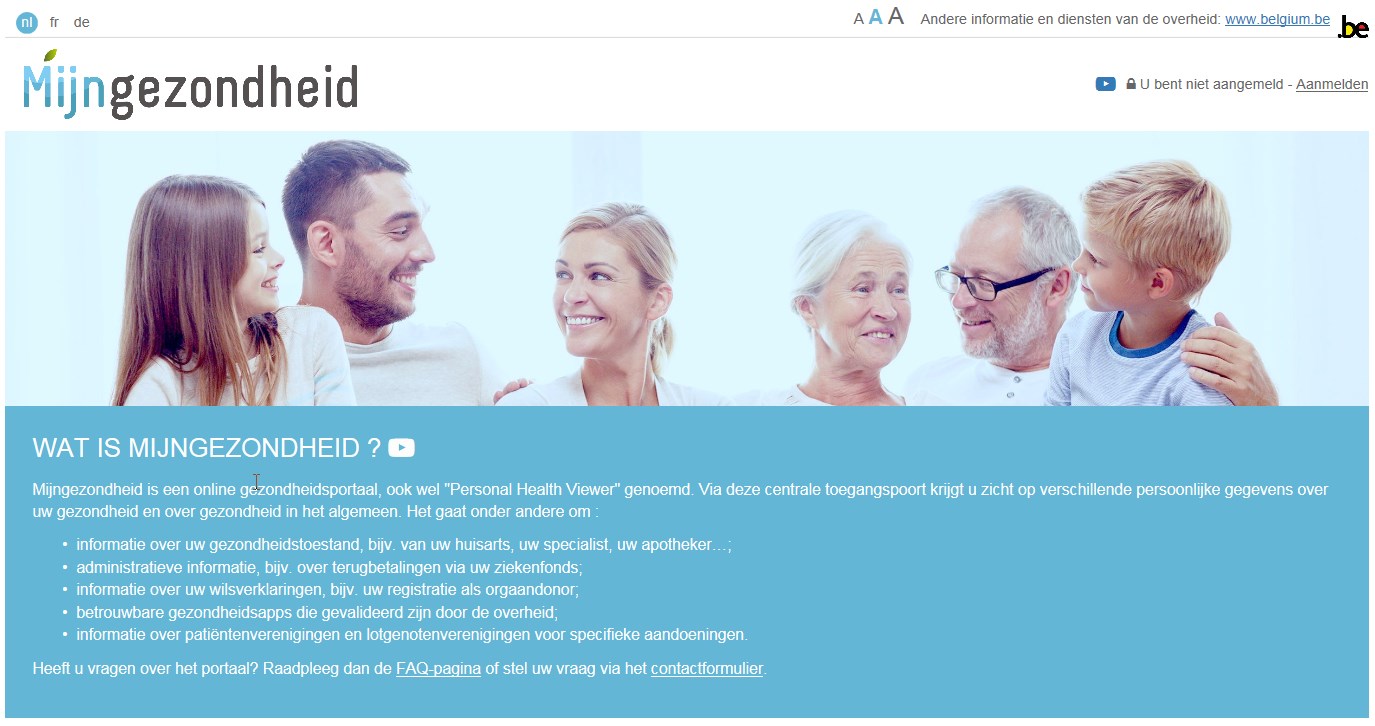 19
MijnGezondheid
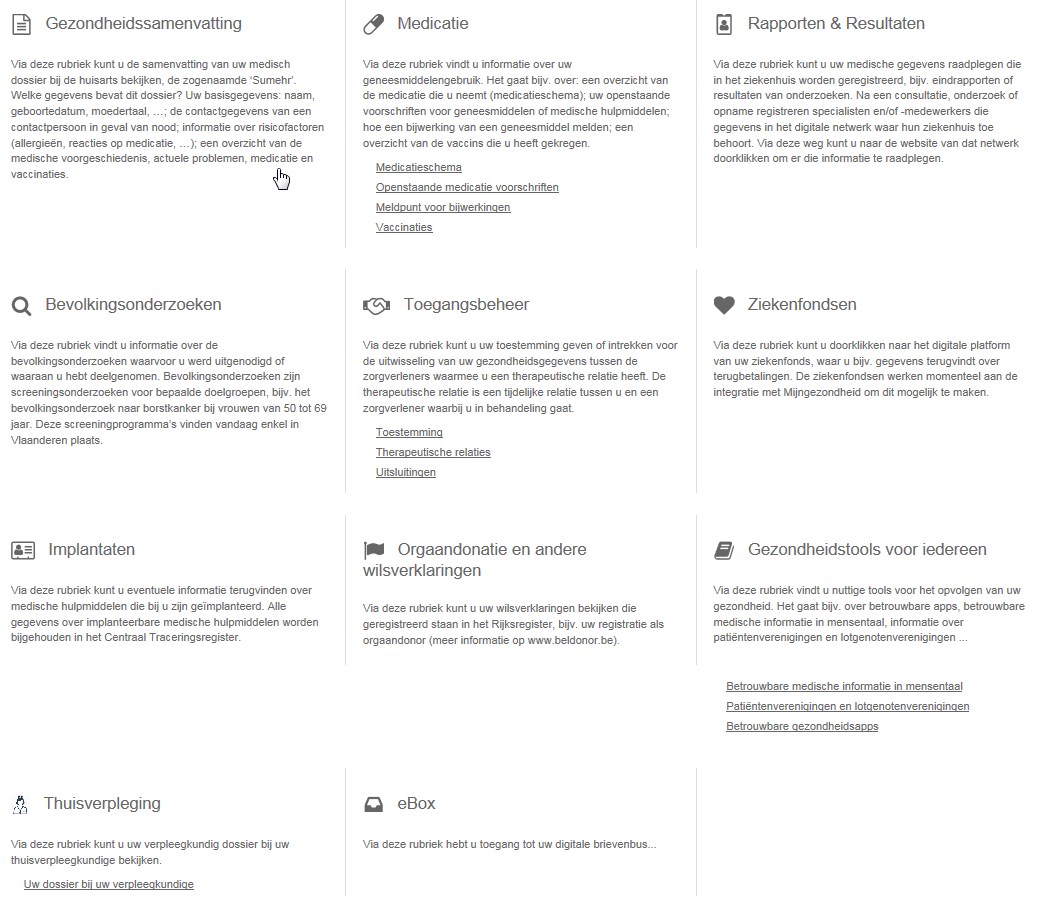 20
Wat loopt goed ?
aandacht voor bereiken draagvlak en overleg over eGezondheid
samenwerking tussen verschillende overheidsinstanties: federaal én regionaal
gestage vooruitgang in ontwikkeling: no one left behind
praktisch-werkende systemen met toegevoegde waarde
bewaking van de veiligheid
…
21
Wat kan beter ?
meer focus op business continuity (pijler nieuw actieplan) en gebruiksvriendelijkheid
noodzaak aan grotere samenhang en fysische integratie (met behoud van logische scheiding) van afzonderlijke systemen
grotere aandacht voor de inhoud en kwaliteit van de data: eGezondheid is meer dan bouwen van systemen
wegwerken blind spots: mHealth, telegeneeskunde, …
22
Wat brengt de toekomst ?
periodieke monitoring van eGezondheid bij zorgverleners en patiënten
uitbouw van workflows en gedeelde dossiers tussen verschillende zorgverleners, zorginstellingen en patiënt met dematerialisatie ter ondersteuning van geïntegreerde zorg (vb VIDIS: Virtual Integrated Drug Information System)
input van wetenschappelijke evidentie ter ondersteuning van zorgverleners (vb decision support systemen)
verhoging van de relevantie van gegevens (minder vorm, meer inhoud (vb SumEHR) en bevordering codering van gegevens (Snomed, Loinc, ...)
alignering met Europese en internationale initiatieven (internationale standaarden, grensoverschrijdende gegevensuitwisseling)
ontwikkeling databeleid
23
Ideeën voor opleidingsmodule(s)
mogelijkheden en belang van eGezondheid
betere ondersteuning kwalitatieve zorg en patiëntveiligheid 
vereenvoudiging processen
onderzoeks- en beleidsondersteuning
patiëntbetrokkenheid
vertrouwd maken met basisterminologie van informatiebeheer: principes van goed informatiebeheer, principes van softwareontwikkeling, gebruikers- en toegangsbeheer, informatieveiligheid, cloud, API, artificiële intelligentie, big data, mobiele toepassingen, …
24
Ideeën voor opleidingsmodule(s)
inhoudelijke basisconcepten van eGezondheid: actoren, geïnformeerde toestemming, zorgrelatie, doelbindingsprincipe, evenredigheidsprincipe, cirkels van vertrouwen, …

basisarchitectuur van eGezondheid in België: authentieke bronnen, gezondheidskluizen, basisdiensten eHealth-platform, diensten met toegevoegde waarde, standaarden, …
25
Ideeën voor opleidingsmodule(s)
concrete use cases van eGezondheid met inzicht in nut ervan
belang en wijze van goede structurering van gezondheidsinformatie (Snomed, coderingssystemen)
praktische opleiding bij gebruik van informatiesystemen
ethische aspecten
juridisch kader
financieel kader
26
Belang van goede timing tijdens curriculum
één module of verschillende modules op verschillende tijdstippen ?

hoe ervoor zorgen dat opleiding niet louter academisch is ?
27
Meer info: www.frankrobben.be
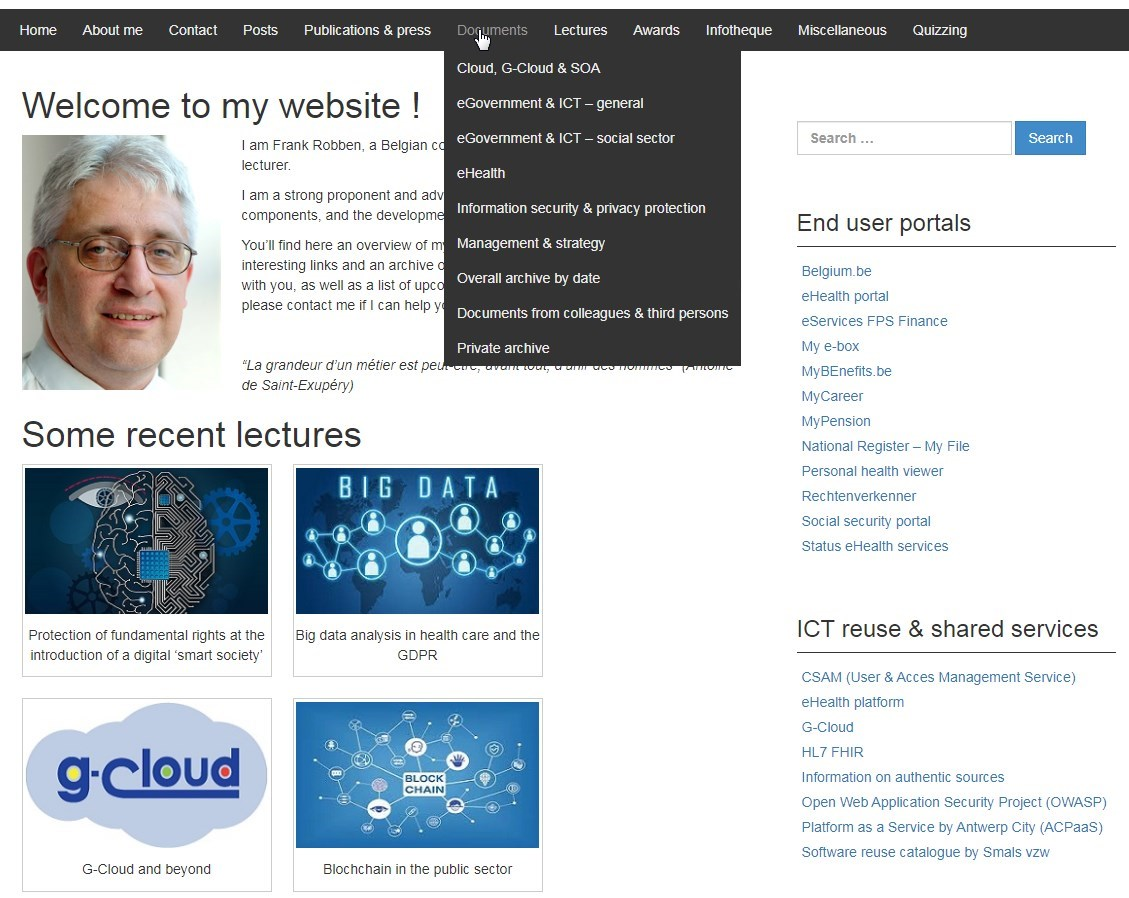 28
Meer info: www.frankrobben.be
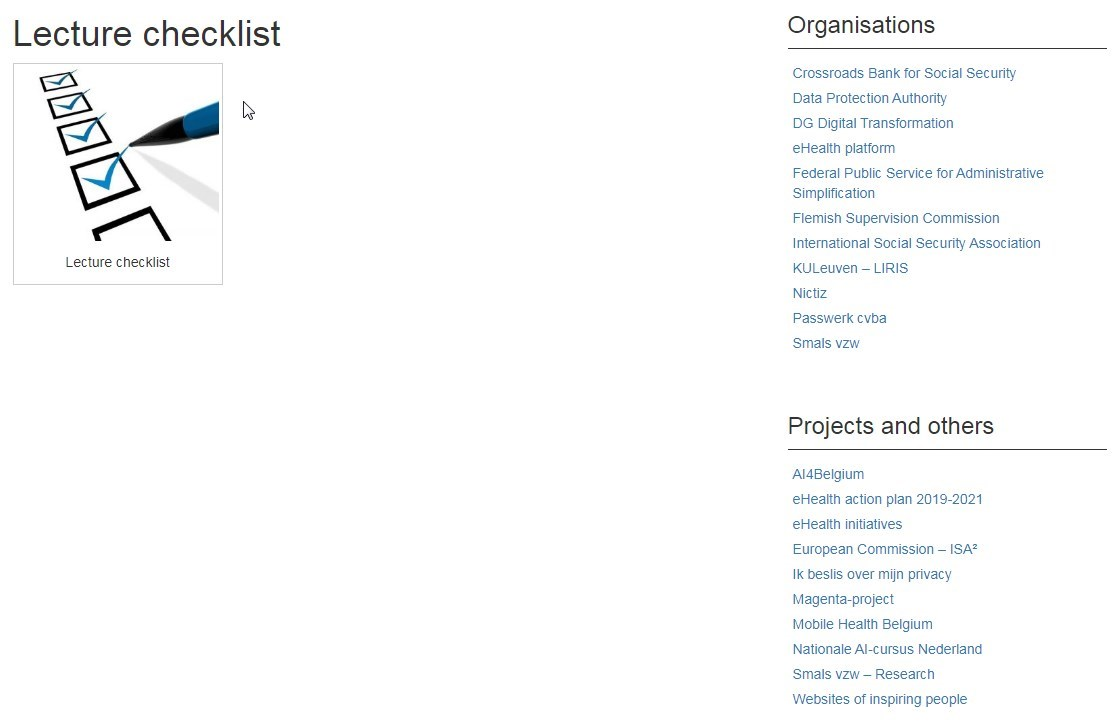 29
30